24.11.2020г
«Скажи мне и я забуду, 
покажи мне, и я запомню, 
дай мне действовать самому и я научусь»
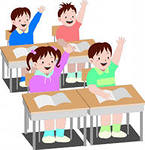 Знаем :
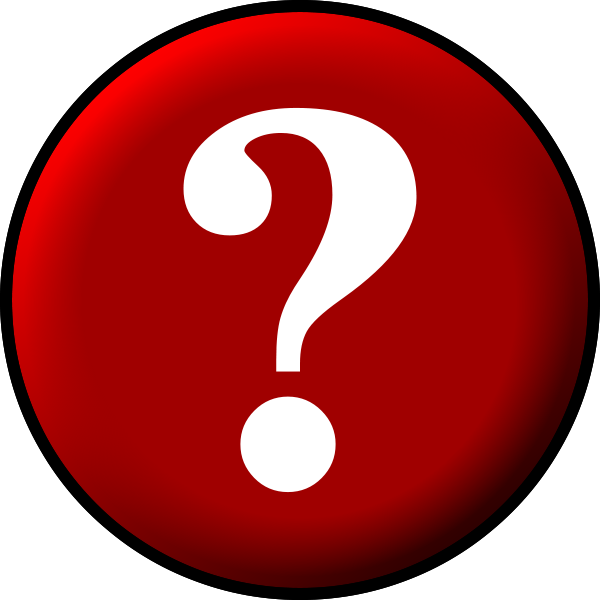 Умеем:
ПРОДОЛЖИТЕ ФРАЗУ:
Многочленом называется…
сумма одночленов.
Чтобы умножить многочлен на одночлен,  надо...
каждый член многочлена умножить на этот одночлен и полученные произведения сложить.
Задание 1
5x·(-9)= -45х
-4·(-8a2)= 32a2
-7t·9t= -63t2
-3y·(-7y)= 21y2
12a2·(-3a)= -36a3
Задание 2
-6·(a+8)= -6a-48
x·(5x-17)=5x2-17x
3x·(x-21)=3x2-63
-7a·(2a-3)=-14a2+21a
Задание 3
(x+2)·(y+3)=?
Умножение 
многочлена на многочлен
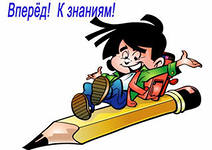 УЗНАТЬ:
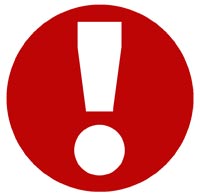 НАУЧИТЬСЯ:
«Скажи мне и я забуду, 
покажи мне, и я запомню, 
дай мне действовать самому и я научусь»
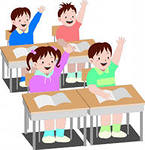 Инструктивная карточка
Выполните умножение многочленов
(a+b)·(5+c) 
(x+4)·(x-2)
(t-9)·(t-1)
(а+3)(b+8)
(а+3)(b+8)=
ab+8a+3b+24
Найди ошибку
(x-6)·(x+3)=x2+3x-6x-18=x2-3x-18 
   
(a-3)·(a+7)=a2+7a-3a-21=a2+10a-21 
  
(y-8)·(y-9)=y2-9y-8y-72=y2-17y-72  
    
(2a-5)·(6-a)= 12a-2a2-30 +5a=-2a2+17a-30
Найди ошибку
(x-6)·(x+3)=x2+3x-6x-18=x2-3x-18 
   
(a-3)·(a+7)=a2+7a-3a-21=a2+10a-21 
  
(y-8)·(y-9)=y2-9y-8y-72=y2-17y - 72  
    
(2a-5)·(6-a)= 12a-2a2-30 +5a=-2a2+17a-30
Самостоятельная работа
1 вариант: № 27.1(а,б),  27.2(а,б)
а) (x+1)(x+2) = 
б) (a-3)(a+8) = 

a) (x-5)(9-x) = 
б) (-8-a)(b+2) = 
2 вариант: № 27.1(в,г),  27.2(в,г)
а) (b+10)(b-4) = 
б) (y-5)(y-9) =  

a) (y-10)(-y+6) = 
б) (-7-b)(a-4) =
Ответы:
1 вариант
а) (x+1)(x+2) = x2+2x+x+2 = x2+3x+2
б) (a-3)(a+8) = a2+8a-3a-24 = a2+5a-24

a) (x-5)(9-x) = 9x-x2-45+5x = -x2+14x-45
б) (-8-a)(b+2) = -8b-16-ab-2a
2 вариант
а) (b+10)(b-4) = b2-4b+10b-40 = b2+6b-40
б) (y-5)(y-9) = y2-9y-5y+45 = y2-14y+45

a) (y-10)(-y+6) = -y2+6y+10y-60 = -y2+16y-60
б) (-7-b)(a-4) = -7a+28-ab+4b
Домашнее задание
№398, решите уравнение.
«Скажи мне и я забуду, 
покажи мне, и я запомню, 
дай мне действовать самому и я научусь»
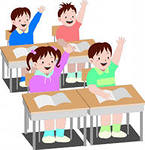